Kvantifikace a amplifikace DNA
Kvantifikace DNA
cíl: stanovit množství DNA


Spektrofotometrická kvantifikace DNA 
- určení množství veškeré DNA ve vzorku bez ohledu na to,      z jakého zdroje tato DNA pochází
- molekuly DNA silně absorbují elektromagnetické záření vlnové délky 260 nm (tj. ultrafialové záření)
- paprsek o 260 nm se nechá procházet roztokem DNA (např. izolátem) a změří se pokles intenzity záření – tím větší, čím je roztok DNA koncentrovanější
Spektrofoteochemická reakce
KYVETA S ROZTOKEM
SPEKTRÁLNÍ FILTR
CCD DETEKTOR
DĚLICÍ HRANOL
SVĚTELNÝ ZDROJ
Po průchodu kyvetou poklesne intenzita světla (část je ho pohlcena roztokem v kyvetě)
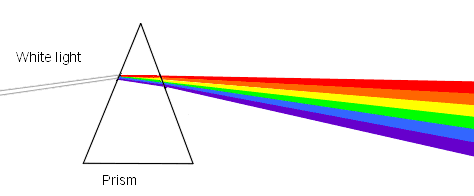 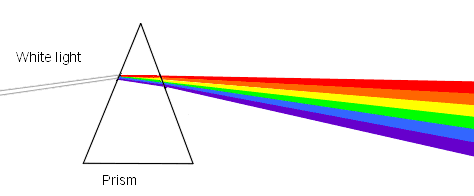 Kvantifikace DNA
Cíl: stanovit množství DNA? 


Spektrofotometrická kvantifikace DNA 
určení množství veškeré DNA ve vzorku bez ohledu na to, z jakého zdroje tato DNA pochází.
 molekuly DNA silně absorbují elektormagnetické záření vlnové délky 260 nm (tj. ultrafialové záření)
paprsek o 260 nm se nechá procházet roztokem DNA (např. izolátem) a změří se pokles intenzity záření – tím větší, čím je roztok DNA koncentrovanější

        NESPECIFICKÁ A PRO FORENZNÍ ÚČELY NEVHODNÁ
Detekce nespecificky  inkorporovaného fluorescenčního  barviva
chemické sloučeniny - barviva (např. EtBr, PicoGreen, OligoGreen) – vazba na/do DNA - změna jejich prostorového uspořádání; při dopadu světla určité vlnové délky fluorescenčně aktivní – vyzařování světla, jehož množství je měřeno fluorimetrem
„Množství vyzářeného světla je přímo úměrné množství navázaného barviva, a to je zase přímo úměrné množství DNA přítomné ve vzorku.“
Detekce nespecificky inkorporovaného fluorescenčního barviva
Čím více je DNA ve vzorku, tím více barviva se naváže a tím více vzorek září:
SVĚTELNÝ ZDROJ
CCD DETEKTOR
Na/do DNA se naváže fluorescenční barvivo
Po excitaci laserem navázané fluorescenční barvivo září
Detekce nespecificky inkorporovaného fluorescenčního barviva
chemické sloučeniny - barviva (např. EtBr, PicoGreen, OligoGreen) – vazba na/do DNA - změna jejich prostorového uspořádání; při dopadu světla určité vlnové délky fluorescenčně aktivní – vyzařování světla, jehož množství je měřeno fluorimetrem
„Množství vyzářeného světla je přímo úměrné množství navázaného barviva, a to je zase přímo úměrné množství DNA přítomné ve vzorku.“
relativně vysoká citlivost a přesnost měření, malé nároky na spotřebu vzorku, možnost měření automatizovat, nízká cena analýzy
nespecifita měření

            PRO FORENZNÍ ÚČELY NEVHODNÁ
ALUQUANT™ HUMAN DNA QUANTITATION SYSTEM
testovací sondy nasedají na Alu sekvence
Alu sekvence – specifické pro lidskou DNA a vyšších primátů 
hybridizace sondy - cíl iniciuje sérii enzymů- reakce, které končí oxidací luciferinu a produkcí světla
intenzita světla se odečítá pomocí luminometru a je úměrná množství DNA přítomnou ve vzorku
množství DNA ve vzorku se stanoví porovnánímna standardní křivku
rozsah 0,1 až 50 ng

? VHODNÝ PARAMETR (délka cca 300 bp x degr. DNA, vypovídací hodnota o kvalitě, resp. kvantitě DNA)
Nedostatečnost předchozích metod
nepracuji se známým vzorkem x biologie potvrdila přítomnost lidského biol. materiálu (vyjma AluQuant kitu)
neznám přesnou historii vzniku stopy 
čas vzniku stopy a doba uplynulá před zajištěním
neznám klimatické podmínky
nevím kolik osob se mi na vytvoření stopy podílelo
neznám strukturu podkladu/kontaminace, inhibitory
Kvantifikace (a případná charakterizace) DNA
Kvantifikace – stanovení množství DNA ve vzorku, resp. určitmnožství "amplifikovatelné" DNA
- důležité pro vyladění PCR
Potřebuji znát více parametrů: 
množství lidské DNA
poměry XX a XY
degradaci 
 inhibici
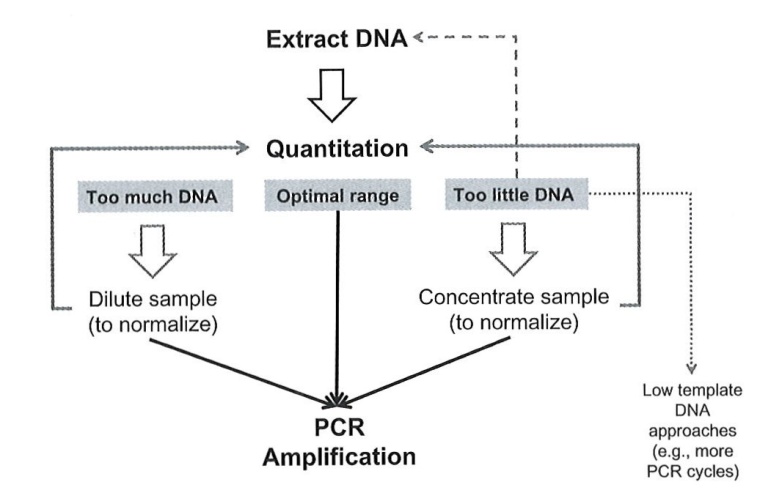 Kvantitativní PCR (qPCR) = real time PCR
- PCR a současně průběžně měřeno množství PCR produktů – podle toho, jakým způsobem během PCR toto množství rostlo, lze zpětně dovodit původní vstupní množství DNA ve vzorku (kalibrace pomocí vzorků známé koncentrace)
vysoce přesná, vysoce citlivá, přísně specifická (poskytuje pozitivní výsledek prakticky pouze u daného druhu respektive velmi blízce příbuzných druhů)
detekce případné přítomnosti PCR inhibitorů a rozsah DNA fragmentace
detekce pomoci SYBR Green
FRET sondy („fluorescent resonance energy transfer“) – TaqMan, „molecular beacon“ („molekulární maják“)
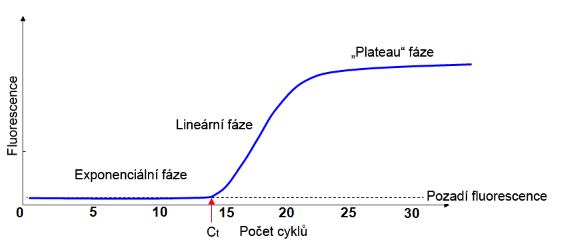 Kvantitativní PCR (qPCR) = real time PCR
- PCR a současně průběžně měřeno množství PCR produktů – podle toho, jakým způsobem během PCR toto množství rostlo, lze zpětně dovodit původní vstupní množství DNA ve vzorku (kalibrace pomocí vzorků známé koncentrace)
vysoce přesná, vysoce citlivá, přísně specifická (poskytuje pozitivní výsledek prakticky pouze u daného druhu respektive velmi blízce příbuzných druhů)
detekce případné přítomnosti PCR inhibitorů a rozsah DNA fragmentace
detekce pomoci SYBR Green
FRET sondy („fluorescent resonance energy transfer“) – TaqMan, „molecular beacon“ („molekulární maják“)
Molekulární maják
Specifická kvantifikace - Multiplex RT PCR
Taq Man sondy
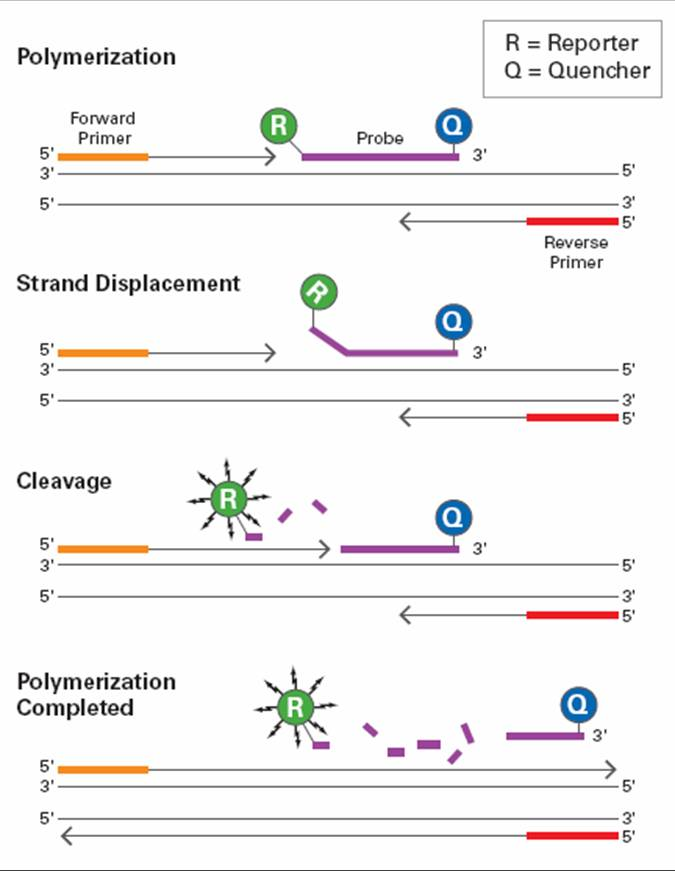 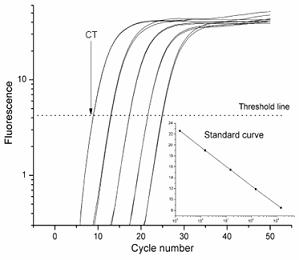 Chemie a přístroje
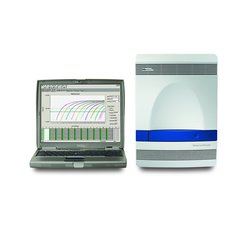 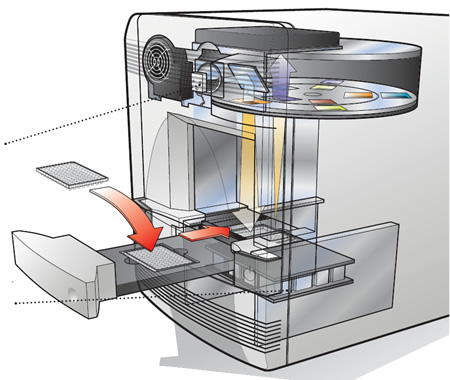 Quantifiler (AB) – Q Duo a Q Trio


Plexor HY, PowerQuant (Promega)


Investigator Quantiplex Pro RGQ Kit (Qiagen)



https://www.youtube.com/watch?v=LgrfCKp6vB0
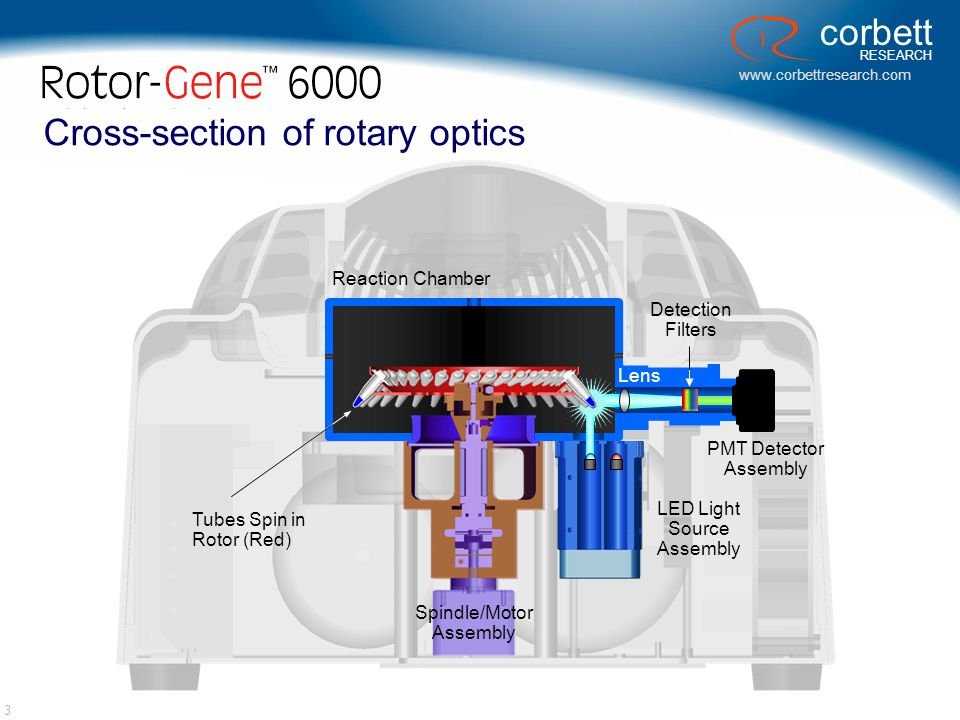 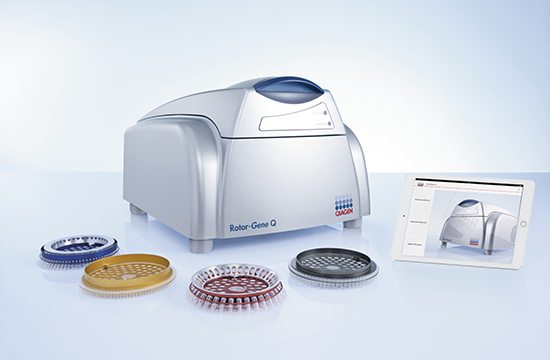 https://www.youtube.com/watch?v=LgrfCKp6vB0
Quantifiler / Q Duo / Q Trio
Q – 1 target o délce 63 bp
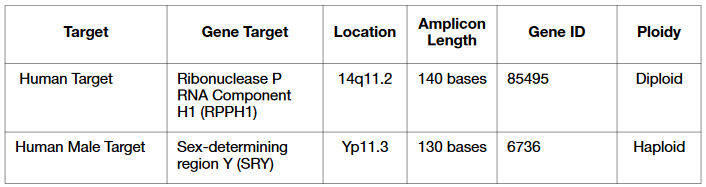 Q Duo -
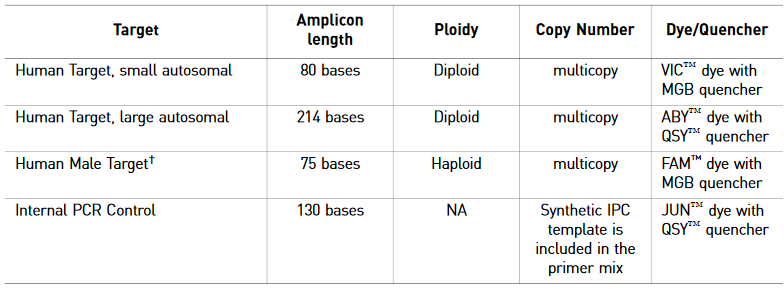 Q Trio -
Plexor HY
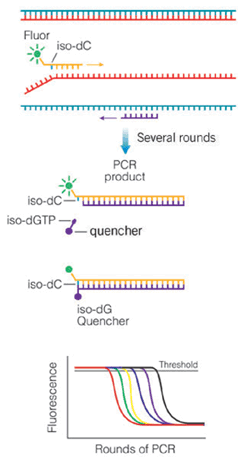 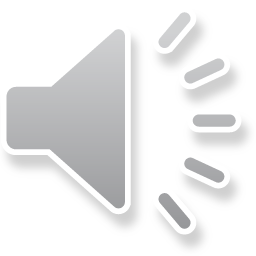 PowerQuant
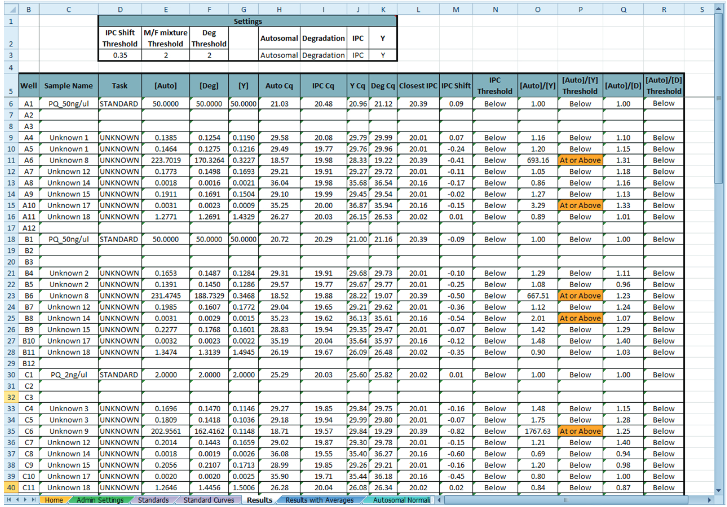 délka amplikonu „autosomal DNA“: 84 bp (robustní x inhibitorům)
Y chromozóm: amplikony 81 bp a 136 bp
degradace: 294 bp
IPC: 435 bp - inhibice
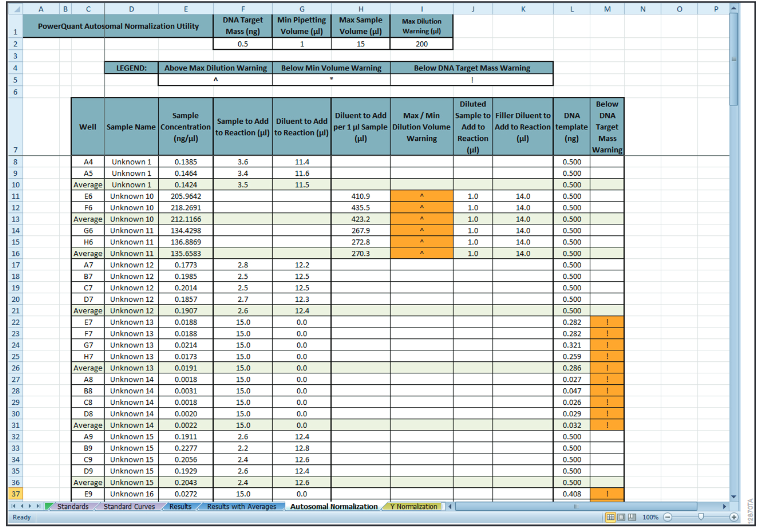 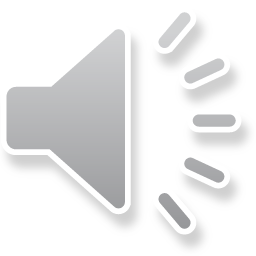 Investigator Quantiplex Pro RGQ Kit (Qiagen)
detekce : TaqMan probes  - QuantiNova DNA Polymerase
koncentrace DNA: 200 ng/µl až 0.5 pg/µl, s citlivostí menší než 0.1 pg/µl
citlivost zachycení mužské DNA ve vzorku s výrazně vyšší koncentrací ženskou DNA (400,000 : 1)
DNA Degradation Control (DC) - detekce degradace jak „male“ DNA tak i „total human“ DNA
IC (internal control) je citlivější k inhibitorům
Investigator Quantiplex Pro RGQ Kit (Qiagen)
Investigator Quantiplex Pro RGQ Kit (Qiagen)
PCR
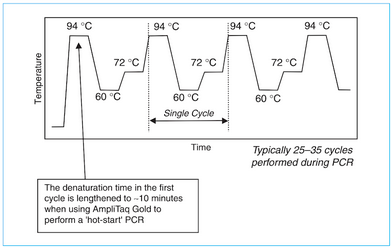 Polymerázová řetězová reakce
Princip obou metod/kroků stejný




Denaturace - DNA se po dobu 20–30 sekund zahřívá na teplotu 94-98 °C. Při této teplotě dochází k rozrušení vodíkových můstků v molekule DNA a k rozvolnění dvoušroubovice. Vzniká tak jednovláknová DNA, na kterou mohou v dalším kroku nasednout primery.
Nasednutí primerů – teplota se sníží na 50-65 °C, což umožňuje nasednutí primerů na specifická místa DNA. Na dvouvláknové úseky DNA-primer se váže DNA polymeráza.
Syntéza DNA - teplota použitá v této fázi závisí na použité DNA polymerázy. Nejběžnější Taq polymeráza má optimum aktivity na 75-80 °C. V tomto kroku dochází k samotné syntéze DNA. Ve směru od 5' konce ke 3' konci přirůstá vlákno DNA komplementární k původní molekule DNA.
hlavní komponenty PCR směsi
volné nukleotidy
primerový pár
F         R
enzym polymeráza
cílové místo primeru F
cílové místo primeru R
start PCR
fáze denaturace
96°C
PCR
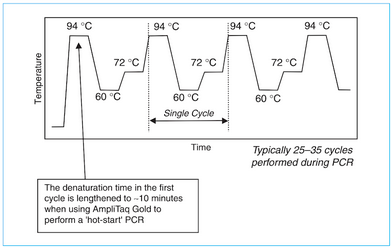 Polymerázová řetězová reakce
Princip obou metod/kroků stejný




Denaturace - DNA se po dobu 20–30 sekund zahřívá na teplotu 94-98 °C. Při této teplotě dochází k rozrušení vodíkových můstků v molekule DNA a k rozvolnění dvoušroubovice. Vzniká tak jednovláknová DNA, na kterou mohou v dalším kroku nasednout primery.
Nasednutí primerů – teplota se sníží na 50-65 °C, což umožňuje nasednutí primerů na specifická místa DNA. Na dvouvláknové úseky DNA-primer se váže DNA polymeráza.
Syntéza DNA - teplota použitá v této fázi závisí na použité DNA polymerázy. Nejběžnější Taq polymeráza má optimum aktivity na 75-80 °C. V tomto kroku dochází k samotné syntéze DNA. Ve směru od 5' konce ke 3' konci přirůstá vlákno DNA komplementární k původní molekule DNA.
fáze annealingu
cílové místo s navázaným primerem F
cílové místo s navázaným primerem R
65°C
fáze elongace
72°C
denaturace 2. cyklus
95°C
PCR
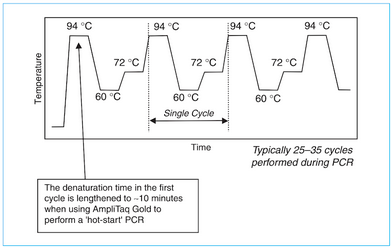 Polymerázová řetězová reakce
Princip obou metod/kroků stejný




Denaturace - DNA se po dobu 20–30 sekund zahřívá na teplotu 94-98 °C. Při této teplotě dochází k rozrušení vodíkových můstků v molekule DNA a k rozvolnění dvoušroubovice. Vzniká tak jednovláknová DNA, na kterou mohou v dalším kroku nasednout primery.
Nasednutí primerů – teplota se sníží na 50-65 °C, což umožňuje nasednutí primerů na specifická místa DNA. Na dvouvláknové úseky DNA-primer se váže DNA polymeráza.
Syntéza DNA - teplota použitá v této fázi závisí na použité DNA polymerázy. Nejběžnější Taq polymeráza má optimum aktivity na 75-80 °C. V tomto kroku dochází k samotné syntéze DNA. Ve směru od 5' konce ke 3' konci přirůstá vlákno DNA komplementární k původní molekule DNA.
fáze annealingu
cílové místo s navázaným primerem F
cílové místo s navázaným primerem R
65°C
fáze elongace
72°C
denaturace 2. cyklus
95°C
Ingredience pro PCR
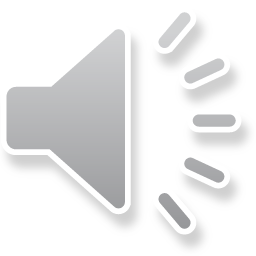 Vlivy na účinnost amplifikace
PCR inhibitory
 nesprávné složení PCR reakční směsi – nedostatečná koncentrace dNTPs, Mg2+, primerů či DNA polymerázy; příliš vysoká koncentrace Mg2+
 vyšší než optimální hybridizační teplota – ani specifické primery se „neudrží“
 vstupní množství templátové DNA
 nesprávné nasednutí primerů, nesprávné složení PCR reakční směsi, příliš nízká anelační teplota - snížení specifity reakce
 chyby při činnosti polymerázy – zařazení nesprávného nukleotidu, prokluz polymerázy („stutter“)
PCR
namnožení zájmových lokusů před provedením dalších analýz (SNP lokusů, HVR mtDNA apod.)
jeden z více kroků nějaké analýzy (mono- či multiplexová PCR jako součást analýzy STR lokusů, asymetrická PCR jako součást sekvenace HVR mtDNA apod.)

monoplexová PCR – amplifikace pouze jediného lokusu v jedné reakci s použitím jednoho páru primerů 
multiplexová PCR - amplifikace více lokusů v jedné reakci s použitím většího počtu páru primerů (duplexová, triplexová PCR apod.)

symetrická PCR – oba primery v rámci primerového páru přidány do reakce ve stejném množství
nesymetrická PCR – preference kopírování v jednom směru přidání jednoho primeru ve větším množství
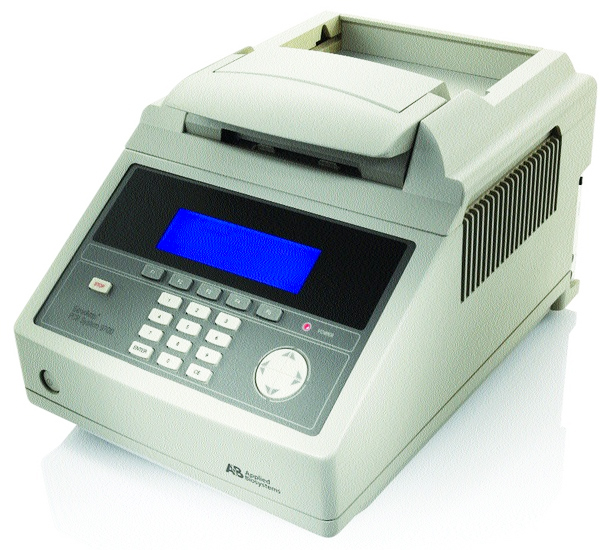 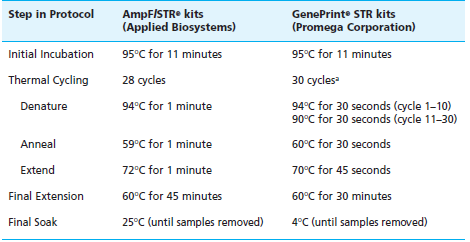 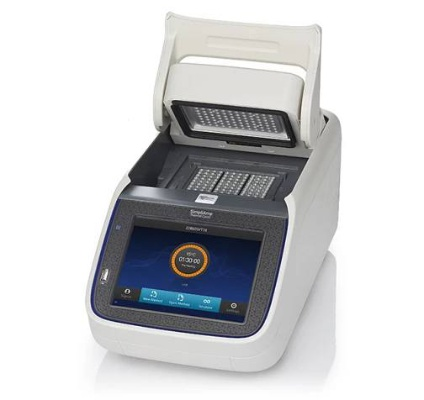 CO detekuji a ČÍM
Opakování
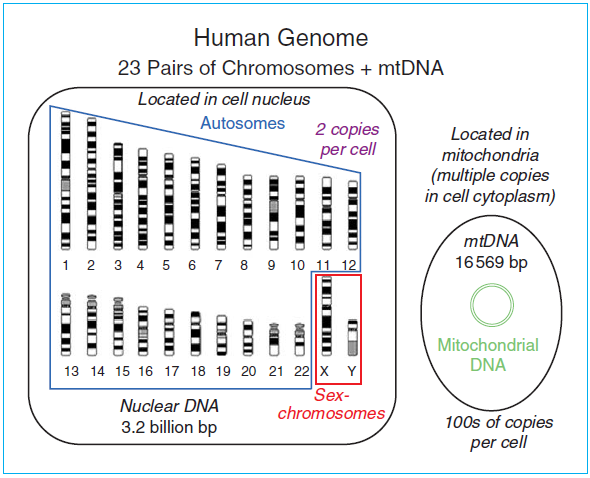 DNA: struktura a funkce
marker /znak– lokus - alela
 autozóm x gonozóm, počet chromozómů a jejich struktura
mitózou a meiózou – rekombinace, mutace
rozdíl mezi sekvenčním  a délkovým polymorfismem
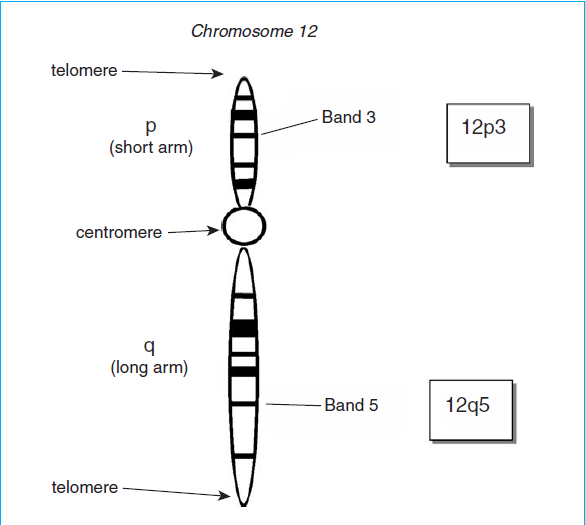 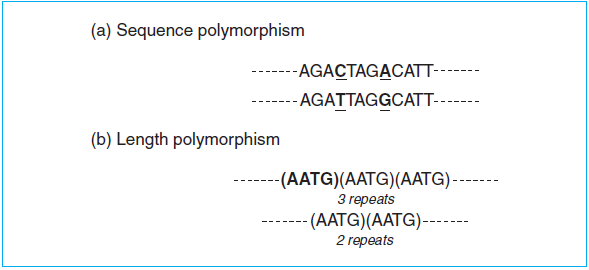 RFLP (Restriction fragment length polymorphism )
polymorfismus délky restrikčních fragmentů
štěpení restrikční endonukleázou EcoRI
pokud místo obsahuje 
   rozpoznávací sekvenci dojde 
    ke vzniku fragmentu
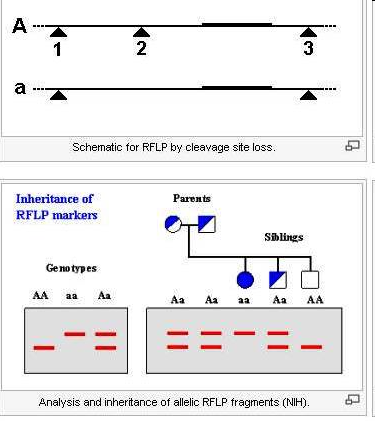 RFLP
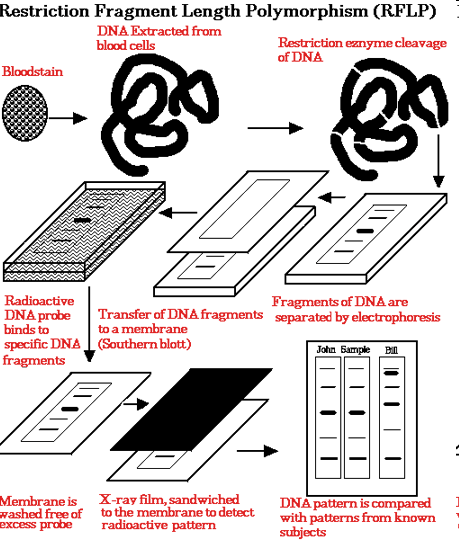 extrakce DNA
 štěpení pomocí restrikčních endonukleáz
 separace pomocí elektroforézy
 Southernův přenos – přenos fragmentů z gelu na nylonovou membránu
hybridizace komplementárních radioaktivně nebo chemoluminiscenčně značených sond ke specifickým sekvencím DNA
 hodnocení radioaktivního filmu
VNTR (variable number tandem repeats)
použity v původní Jeffreysově metodě
jedna sonda se váže k mnoha lokusům obsahující VNTR polymorfizmy
vzniká obraz připomínající čárkový kód
umožnění personální identifikace, ale v případě směsných vzorků velmi špatná interpretace
minisatelity:  10 - 100 bp
marker D1S80 
     - délka 16 bp  opakování 16 -41 x

!!!Ne každý minisatelit je VNTR!!!


https://www.youtube.com/watch?v=5S_GBfxvymI
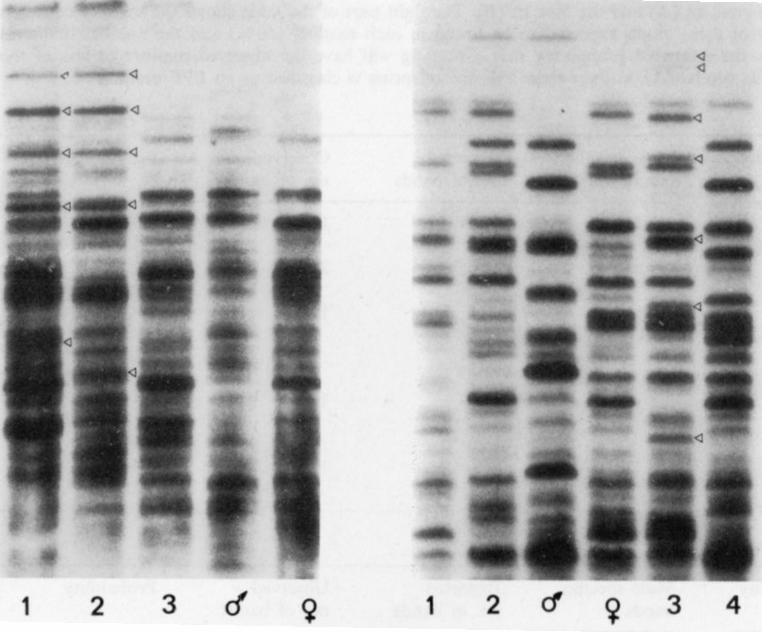 VNTR (variable number tandem repeats)
detekovány pouze jedna (homozygot) nebo dvě (heterozygot) alely
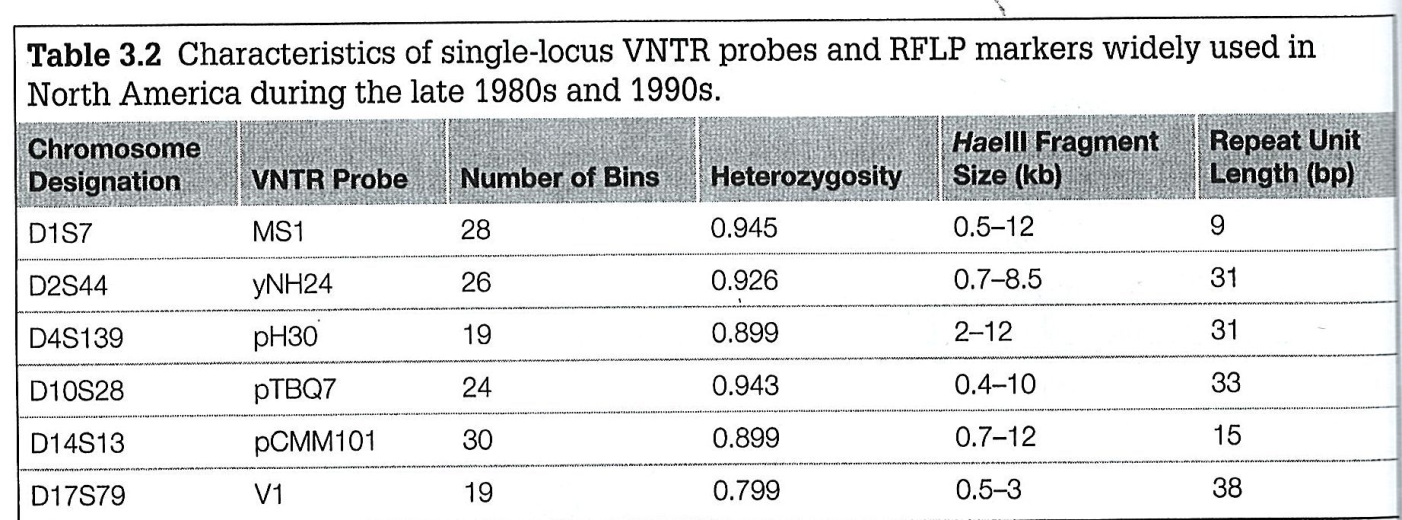 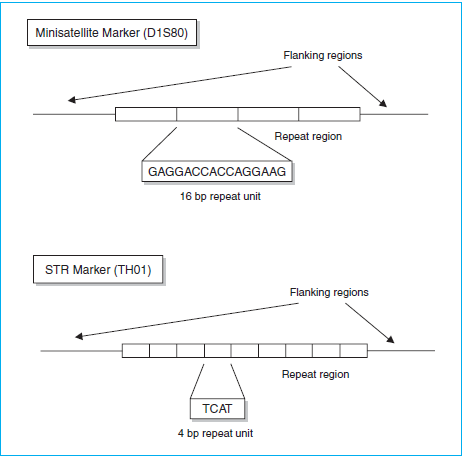 STR (Short tendem repeats)
https://www.youtube.com/watch?v=9bEAJYnVVBA
mikrosatelity: 2 – 10 bp dlouhé úseky 
opakování: 5 – 50 x
nekódující oblasti DNA nebo v intronech, 3 % genomu – každých 10.000 nukleotidů 1 STR
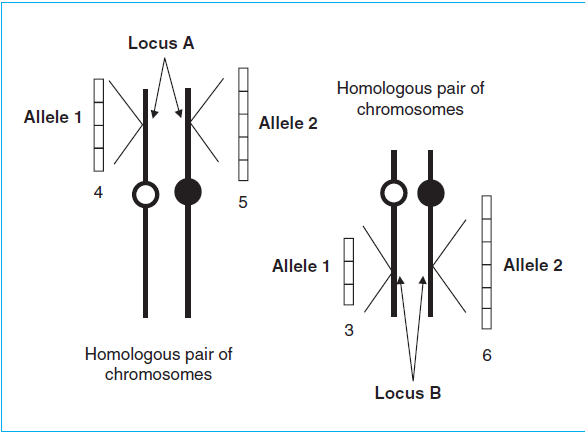 D16S539
D: DNA
16: chromosome 16
S: single copy sequence
539: 539th locus described on chromosome 16
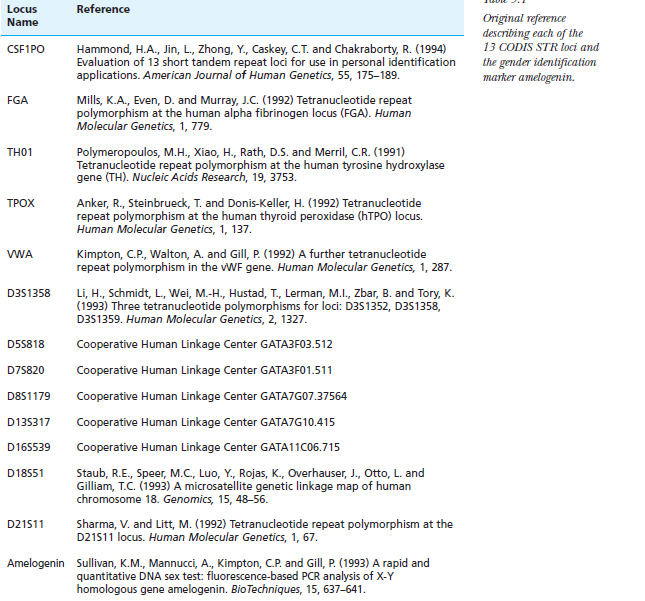 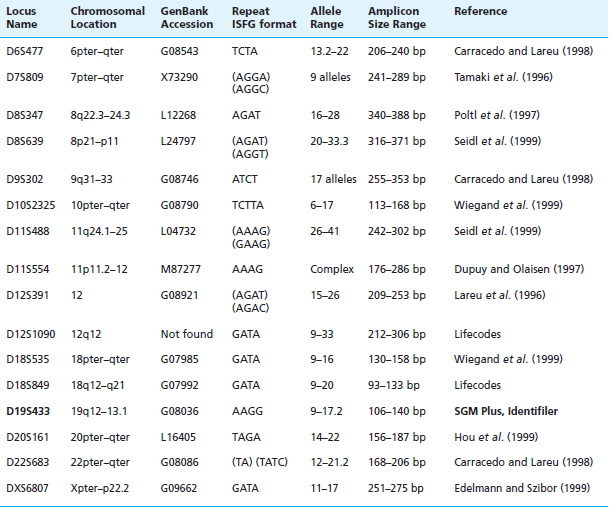 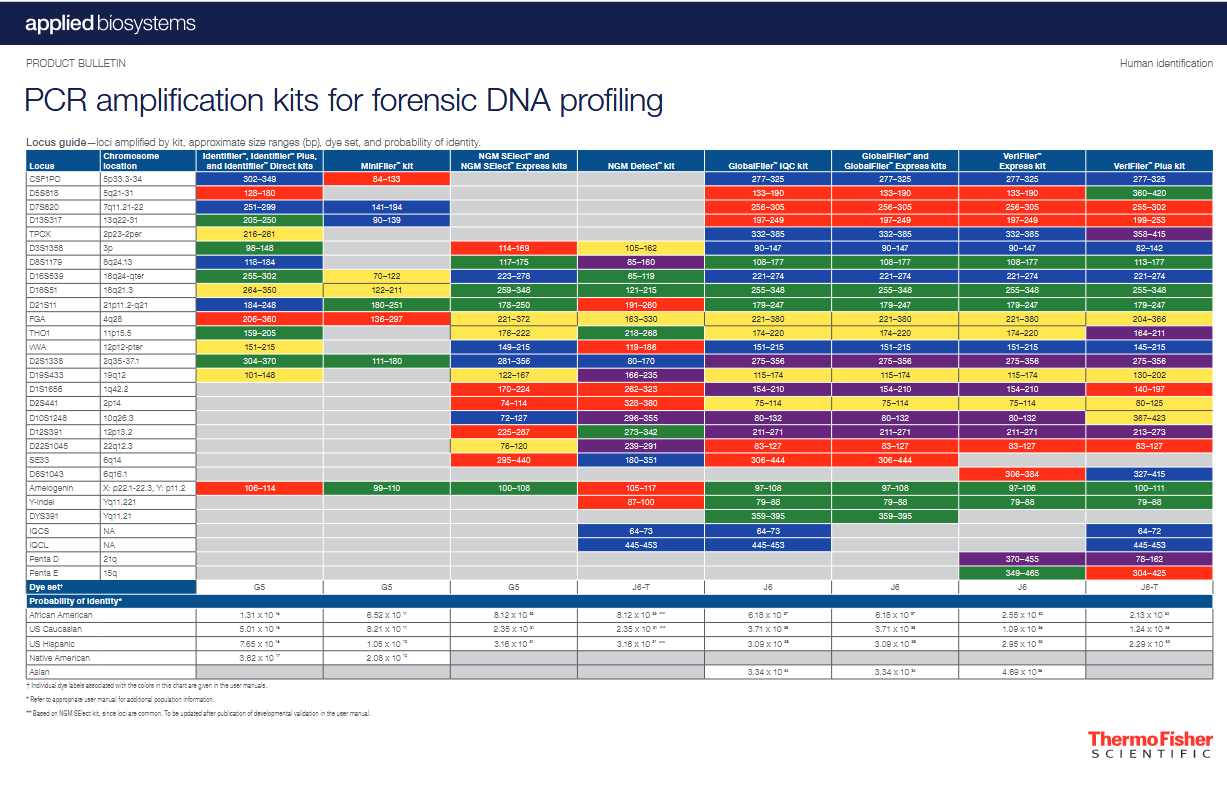 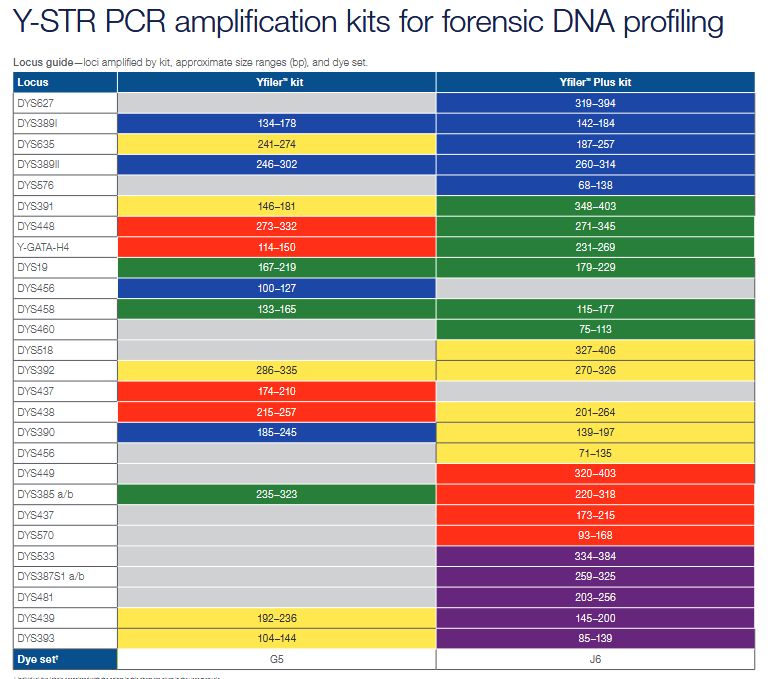 PowerPlex® ESX 17 System
The PowerPlex® ESX 17 System amplifies the loci recommended by the European Network of Forensic Science Institutes (ENFSI) and European DNA Profiling Group (EDNAP) as mini-STRs (<125bp; D2S441, D10S1248 and D22S1045) or midi-STRs (125–185bp; D1S1656 and D12S391).

PowerPlex® ESI 17 Pro System
The PowerPlex® ESI 17 Pro System is designed to amplify six of the original seven European Standard Set (ESS) loci (D3S1358, D18S51, TH01, vWA, D8S1179 and the more common FGA alleles) along with D16S539 and D19S433 as smaller amplicons (<250bp), while the loci recommended by the European Network of Forensic Science Institutes (ENFSI) and European DNA Profiling Group (EDNAP) (D1S1656, D2S441, D10S1248, D12S391 and D22S1045) are present as larger amplicons.
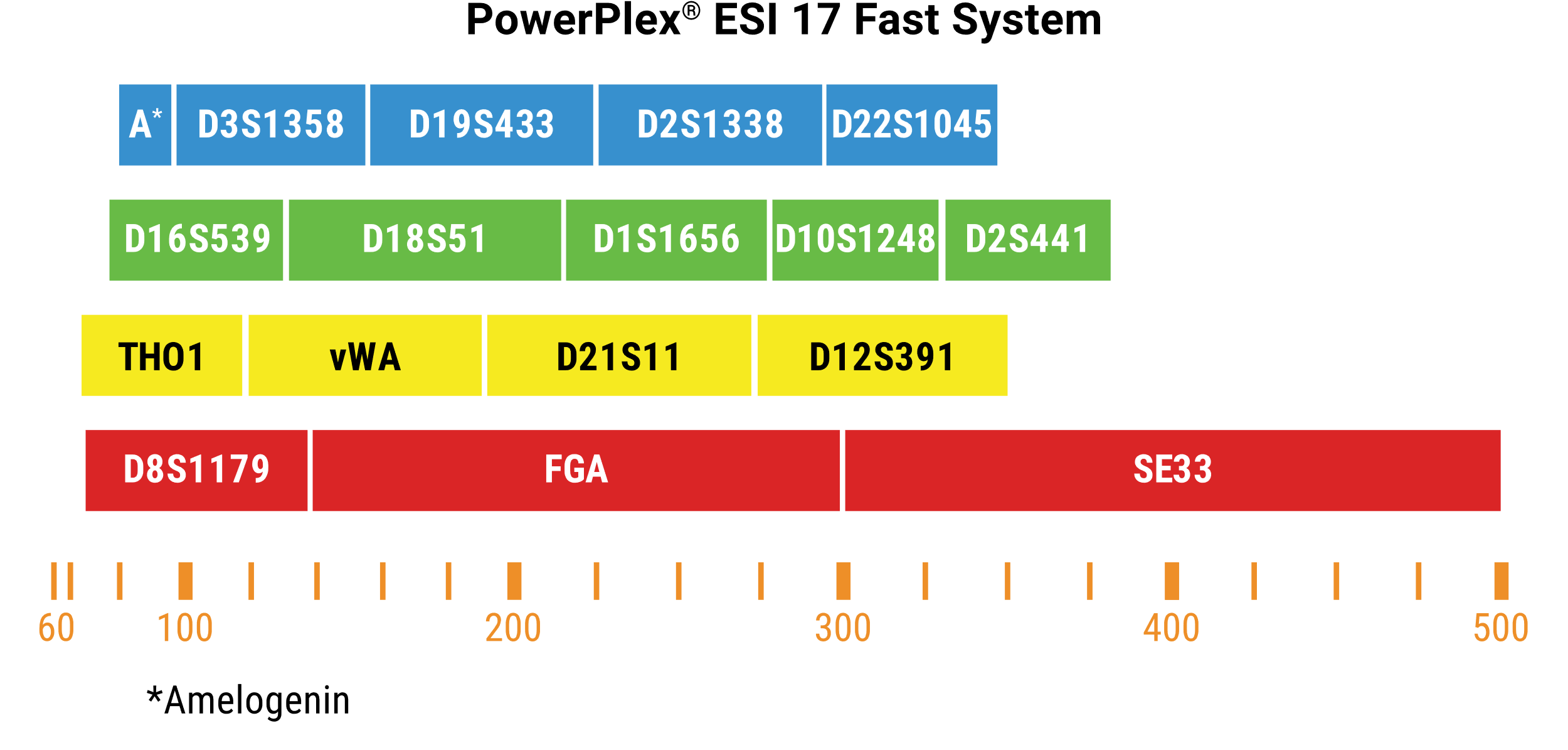 ESI 17 (Promega)
PowerPlex® Fusion Systém
24 lokusový kit
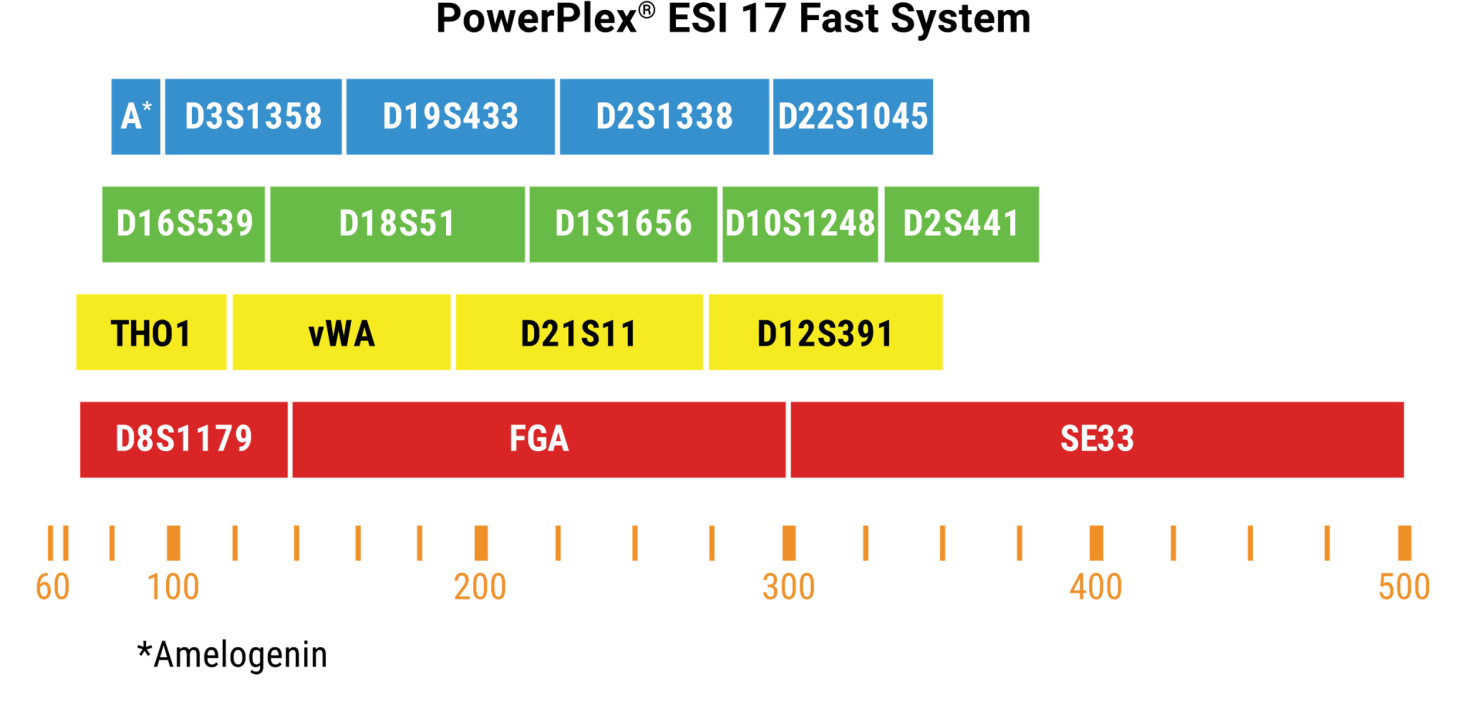 ® Fusion System 6.58 × 10–29
Investigator ESSplex SE QS Kit (Qiagen)
The Investigator ESSplex SE QS Kit uses QIAGEN's fast-cycling PCR technology for the simultaneous amplification of 16 STR markers and Amelogenin, as recommended by the European Network of Forensic Science Institutes (ENFSI) and the European DNA Profiling Group (EDNAP) as the European Standard Set of loci (ESS). The Investigator ESSplex SE QS Kit Primer Mix contains the new innovative performance control Quality Sensor (QS1 and QS2). It provides additional information on sample quality and PCR success. The Quality Sensor, being simultaneously amplified with the STR markers, shows you if you are dealing with: 
Successful PCR amplification
Failed PCR amplification
Absence of DNA
Degraded DNA
Inhibitors
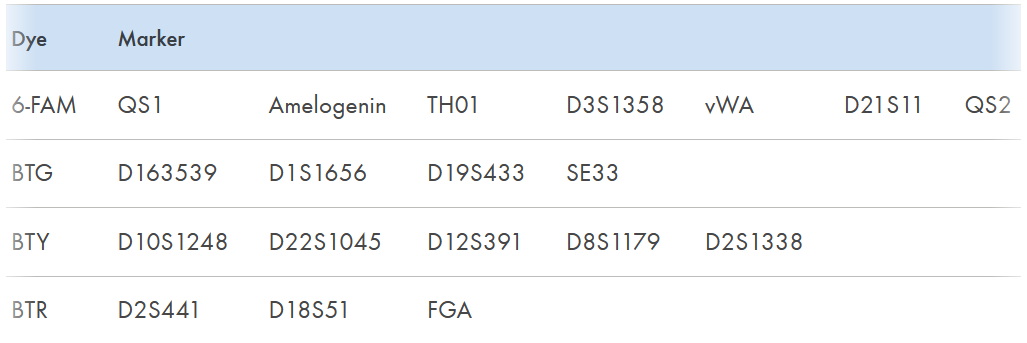 The additional information obtained with the Quality Sensor will help you streamline your sample analysis by showing you where to focus your analytical efforts, and save you time and money by eliminating the need for unnecessary PCR re-runs.
 
The Investigator ESSplex SE QS Kit is designed specifically for rapid and reliable generation of DNA profiles from blood, buccal swabs, and forensic stains. The kit utilizes QIAGEN’s fast-cycling PCR technology, allowing amplification in approximately 60 minutes. It provides highly robust results with inhibitor-resistant chemistry.
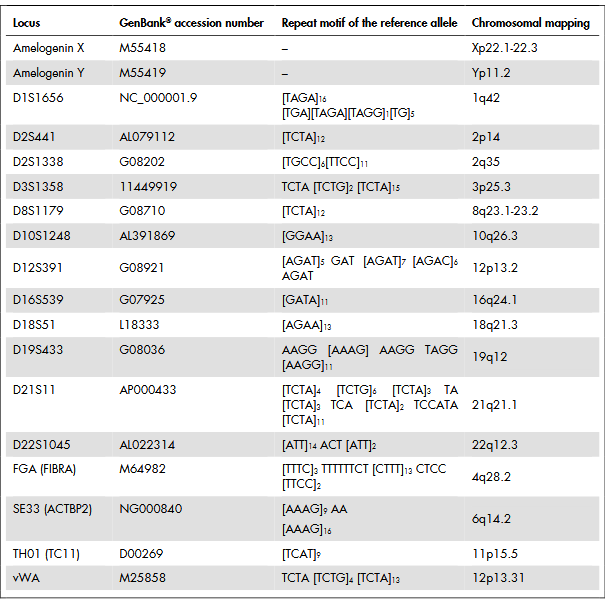 Investigator 24plex QS Kit (Qiagen)
ESS lokusy, SE33, DYS391 a Amelogenin, s Quality Sensor
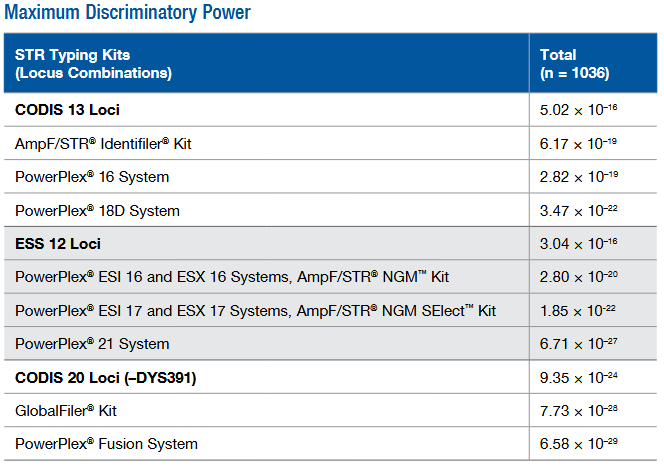 SNP (single nucleotide polymorfism)
bodové mutace s výskytem v populaci max. 95% stejné varianty
teoreticky 4 varianty, reálně 2
s výskytem 1 SNP na 1000 bází v kódující i nekódující sekvencích 
+ v genomu velmi početné, méně podléhají mutacím než mikrosatelity, relativně rovnoměrná distribuce po genomu, relativně snadná detekce 
- poměrně nákladné získávání, polymorfismus omezený